Welcome to the European Virtual IBIS Summit with SPI 2022May 26, 2022
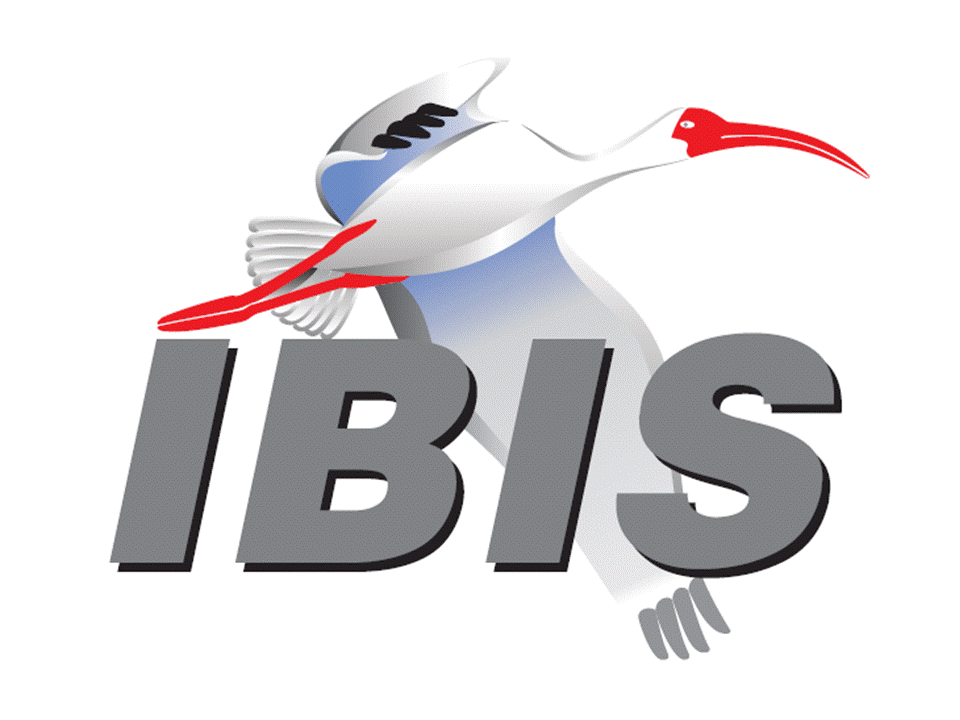 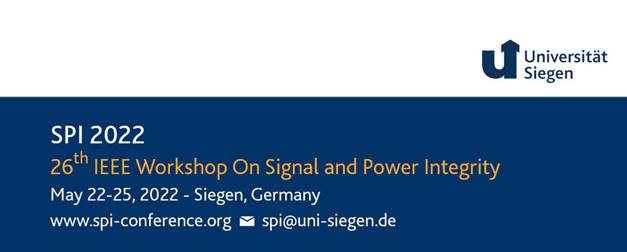